EOSDIS Cloud Evolution (ExCEL) Project
Mark McInerney
Deputy Project Manager – Technical
Earth Science Data & Information System (ESDIS)
March 2017
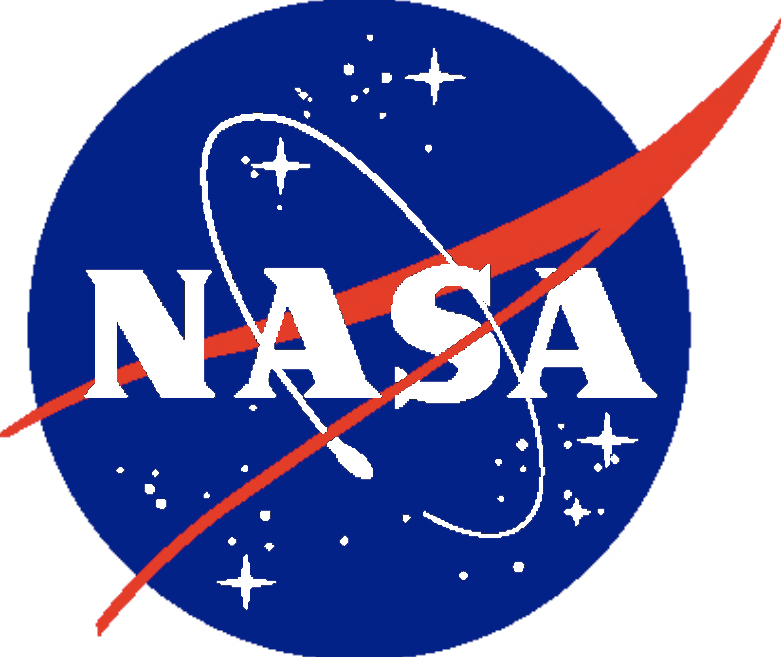 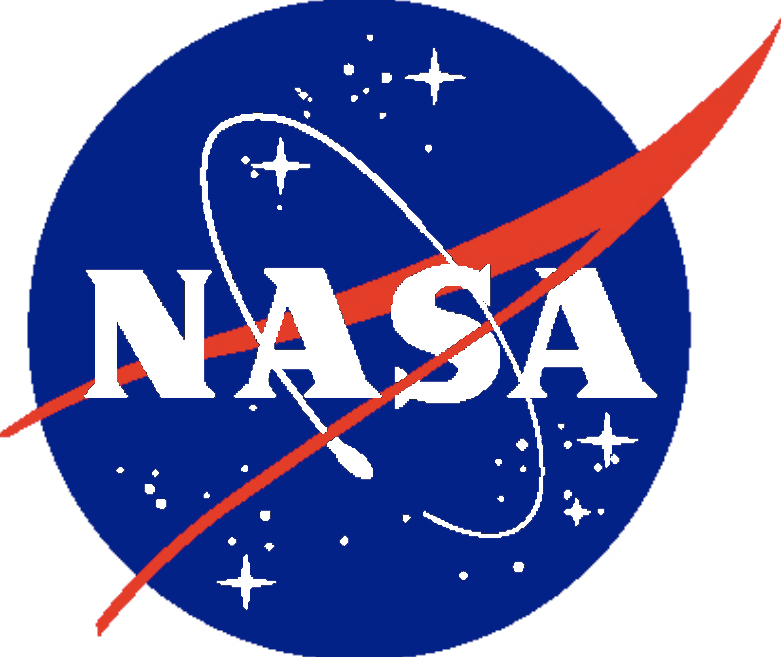 Takeaway
1
ESDIS is undertaking a commercial cloud prototyping activity for EOSDIS, this presentation summarizes the overall effort

Results from the prototype efforts will inform to what extent commercial cloud environments are utilized for EOSDIS in the future.
7
Cloud Evolution (ExCEL) Project
2
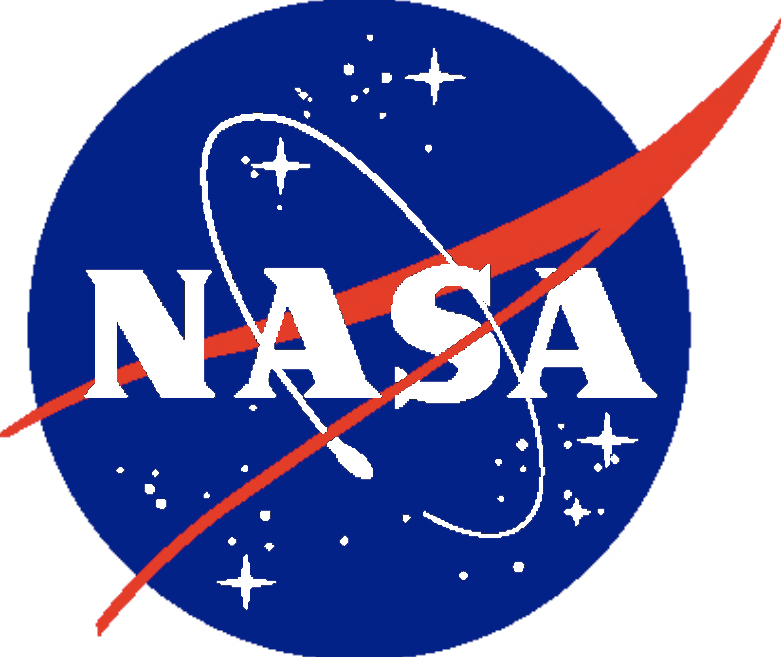 Background: Data Collection Systems
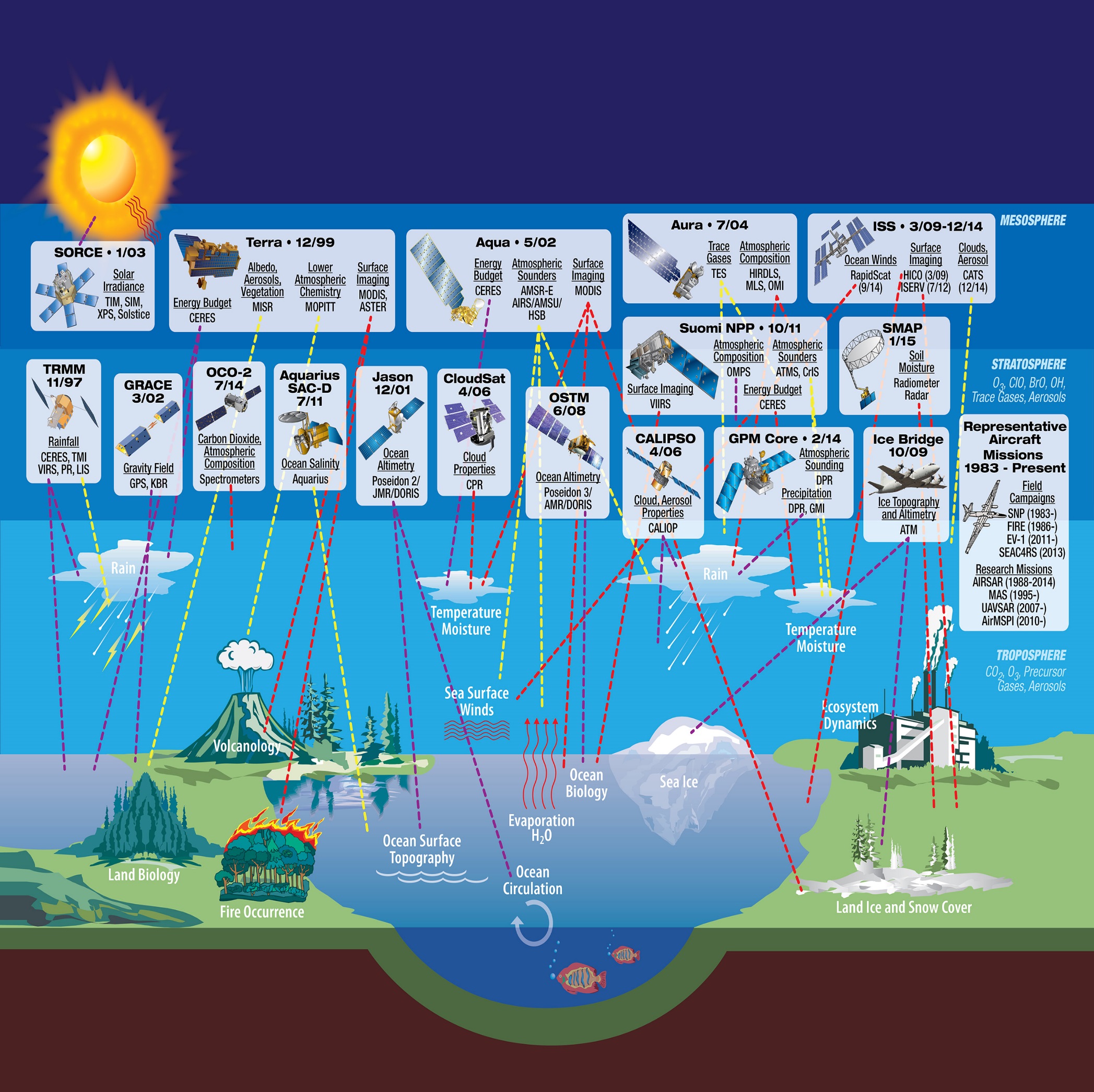 1
7
Cloud Evolution (ExCEL) Project
EOSDIS manages a very diverse set of Satellite data, Airborne Missions, Field Campaigns, and in-situ measurements.
3
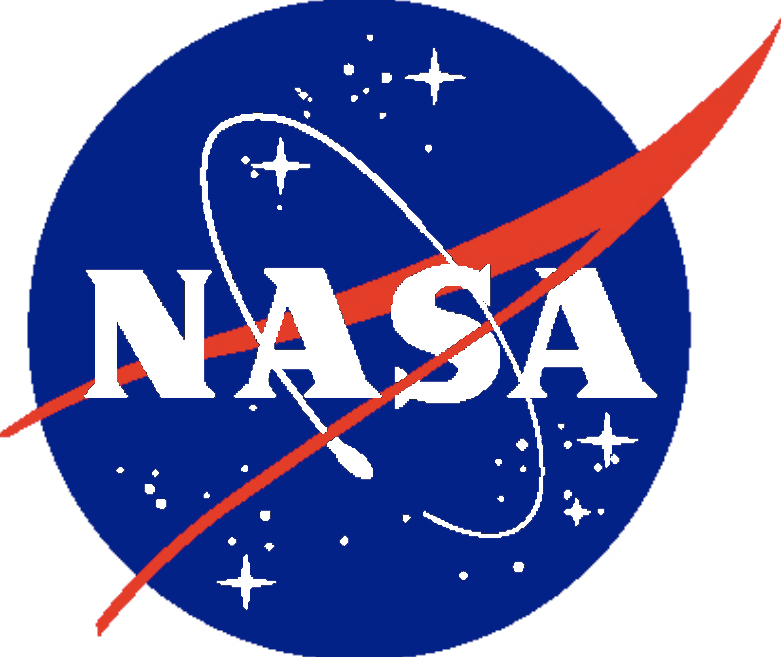 Background: The EOSDIS Enterprise
Distributed Active Archive Centers (DAACs) , collocated with centers of science discipline expertise, archive and distribute standard data products produced by Science Investigator-led Processing Systems (SIPS)
1
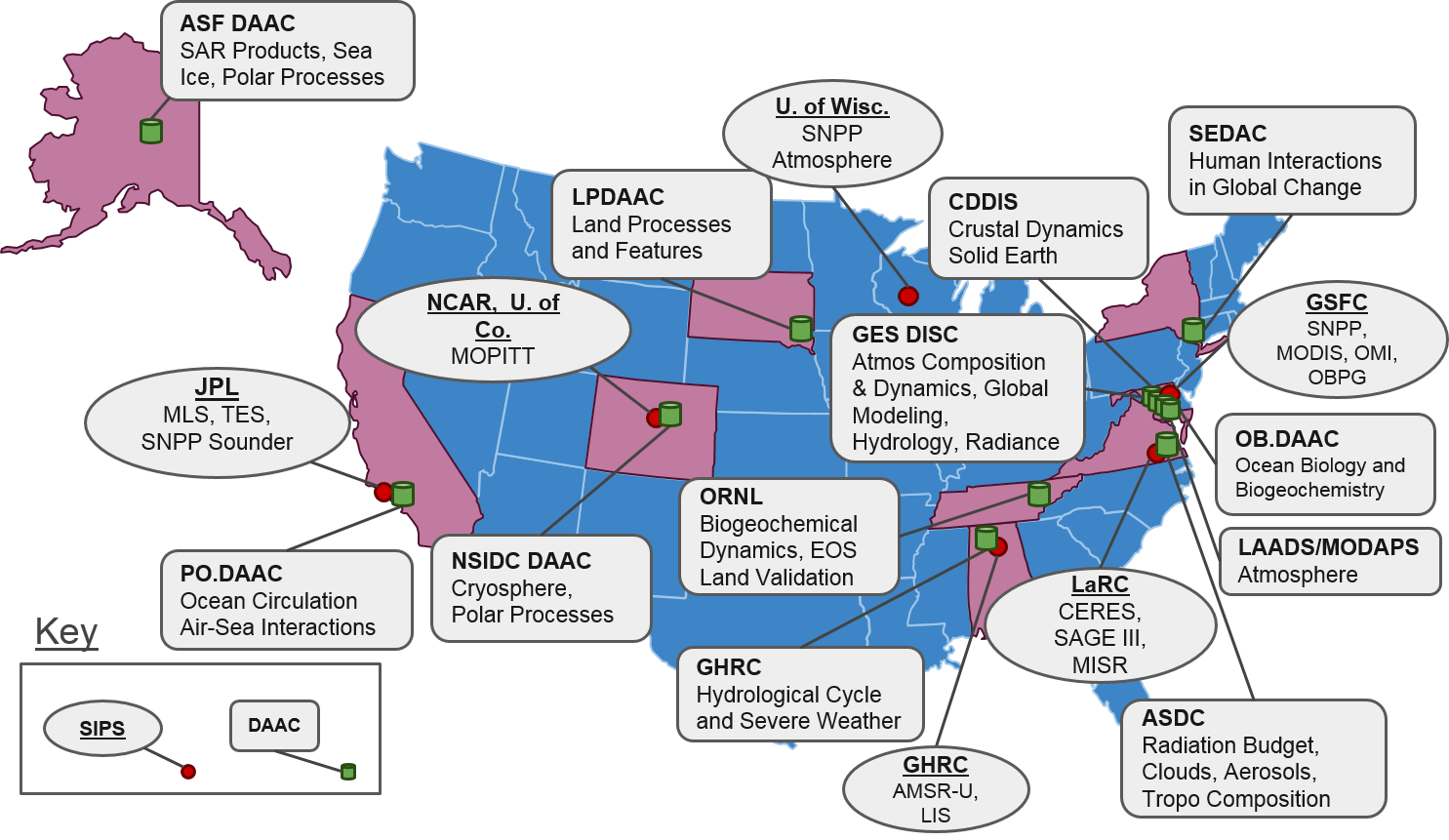 12
6
Cloud Evolution (ExCEL) Project
4
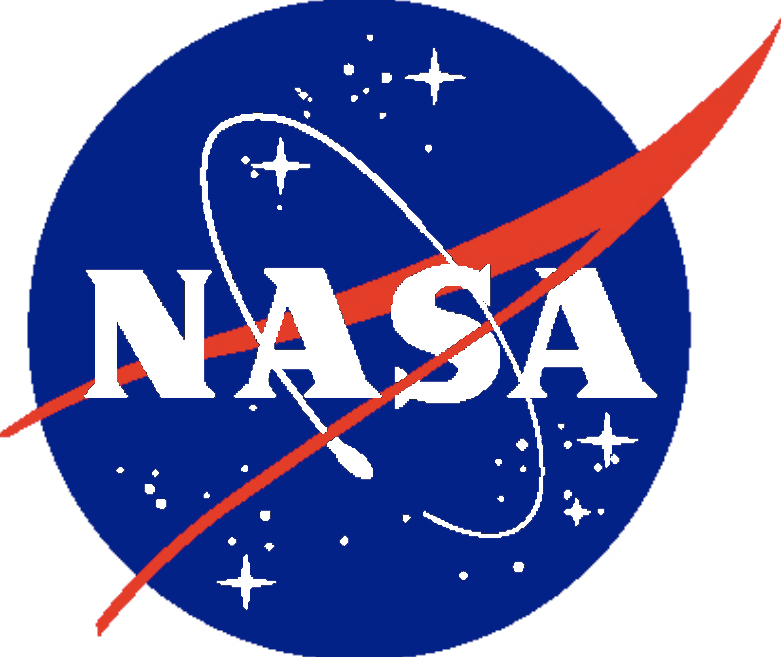 Background: Current and Estimated Archive Growth
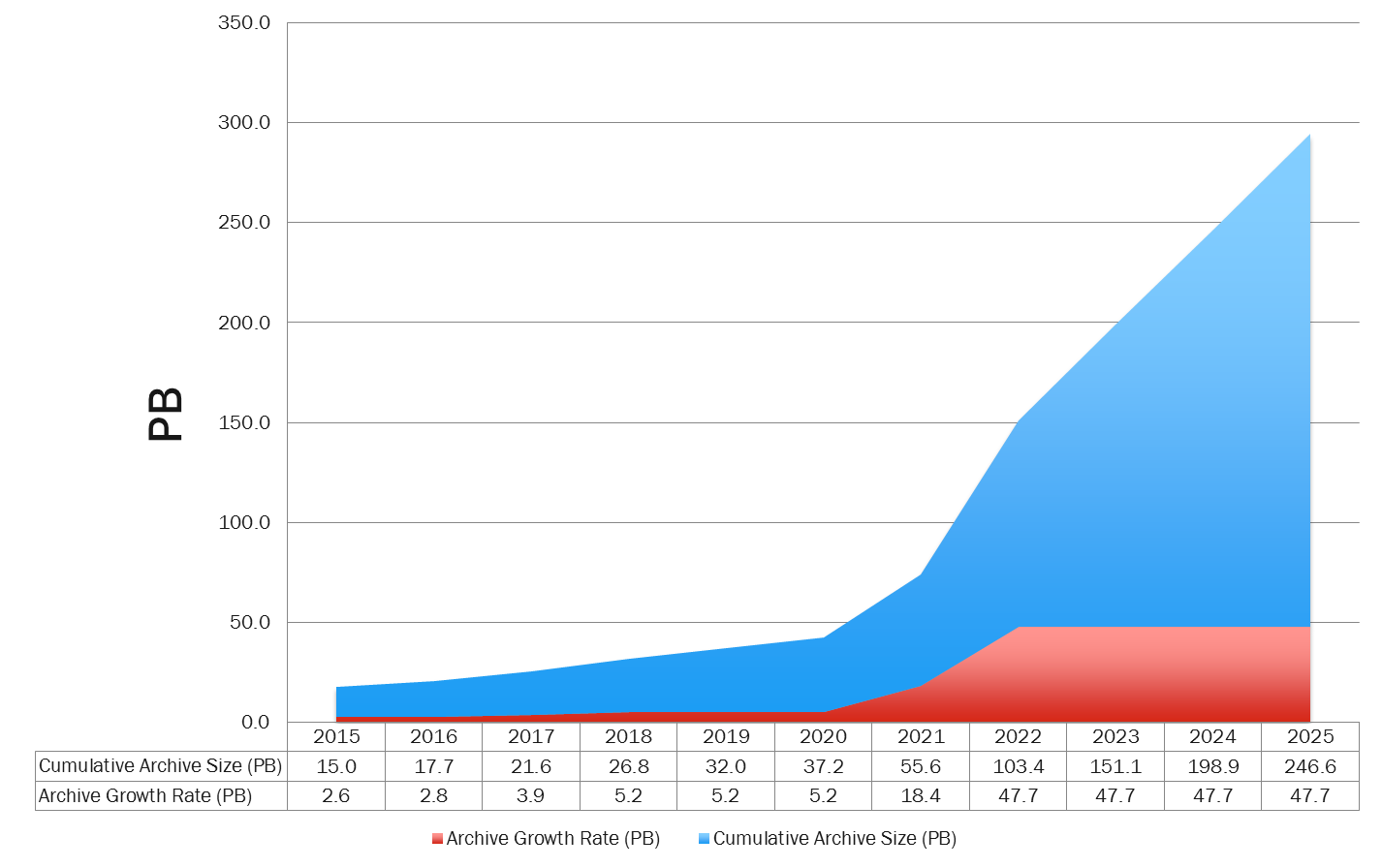 Today
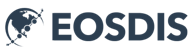 Cloud Evolution (ExCEL) Project
5
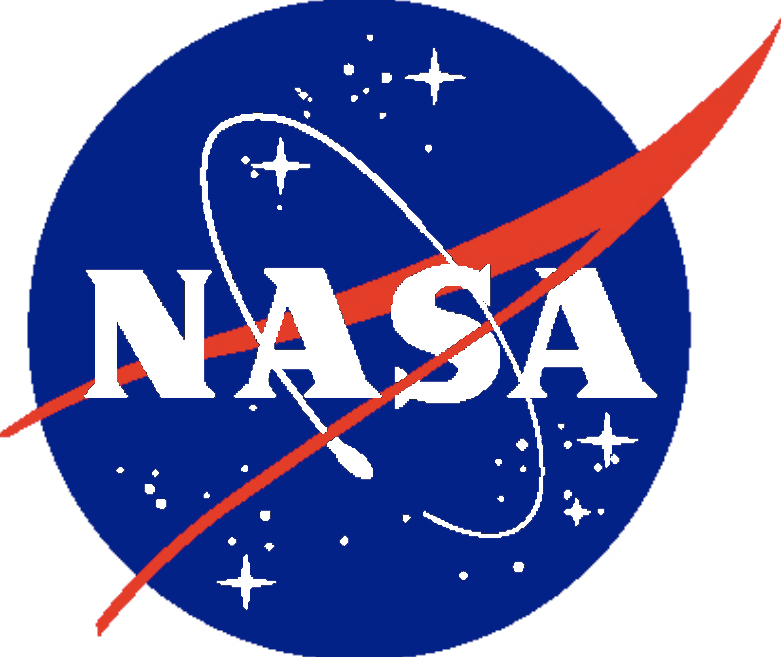 Motivation
* 47 PB annually
Growth of Mission Data & Processing: Projected rapid archive growth and the need to effectively process significantly larger volumes of new mission data requires rethinking existing architectures.  Est 132 TB daily ingest by 2022!
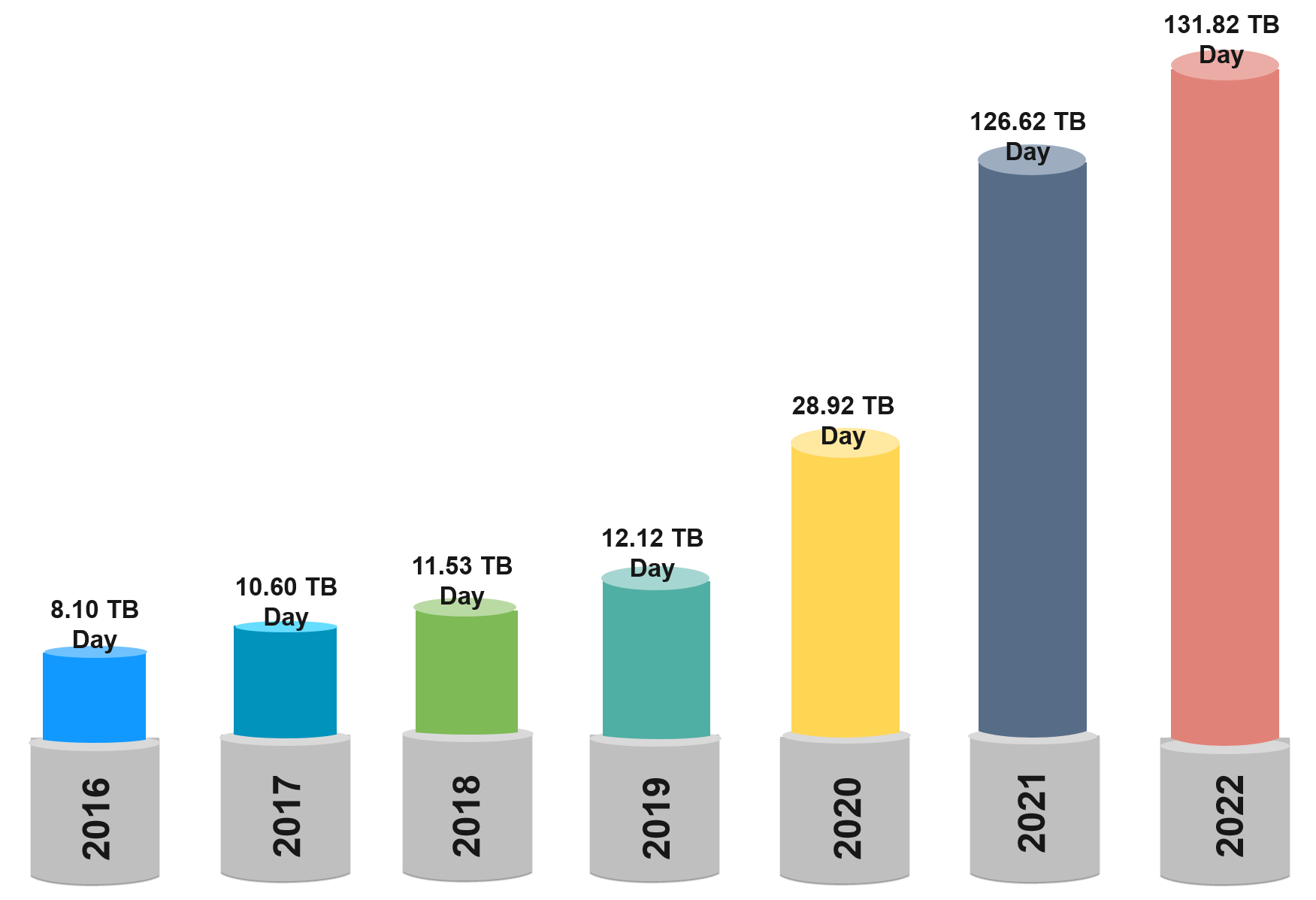 Data Systems: More cost effective, flexible, and scalable data system ingest, archive, and distribution solutions are needed to keep pace with new mission advancement and capabilities
Science Users: Significantly larger data volumes requires additional ways to access and utilize this data, with “Data Close to Compute”
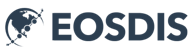 Cloud Evolution (ExCEL) Project
6
Estimated Daily Data Volume Over 5 Years
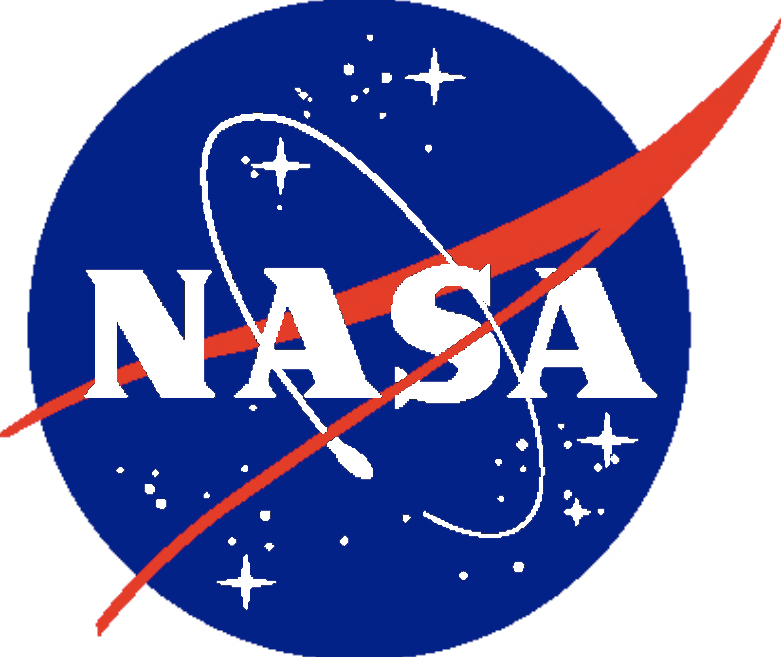 Conceptual “Data Close to Compute”
EOSDIS Applications & Services
Large Volume Data Storage
Application and service layer using AWS compute, storage (S3, S3IA, Glacier), and cloud native technologies
Centralized mission observation & model datasets stored in auto graduated AWS object storage (S3, S3-IA, Glacier)
Archive
Search
Catalog
Compute
Scalable Compute
Data
Ingest
Access
Provision, Access, and terminate dynamically based on need. Cost by use
Cloud Native
Compute
Processing
Applications
Non-ESDIS / Public Applications & Services
Cloud Native Compute
Analytics
Cloud vendor service software stacks and microservices easing deployment of user based applications
Science community brings algorithms to the data. Support for NASA & non-NASA
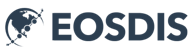 Cloud Evolution (ExCEL) Project
7
Cloud Benefits for Data Systems (EOSDIS)
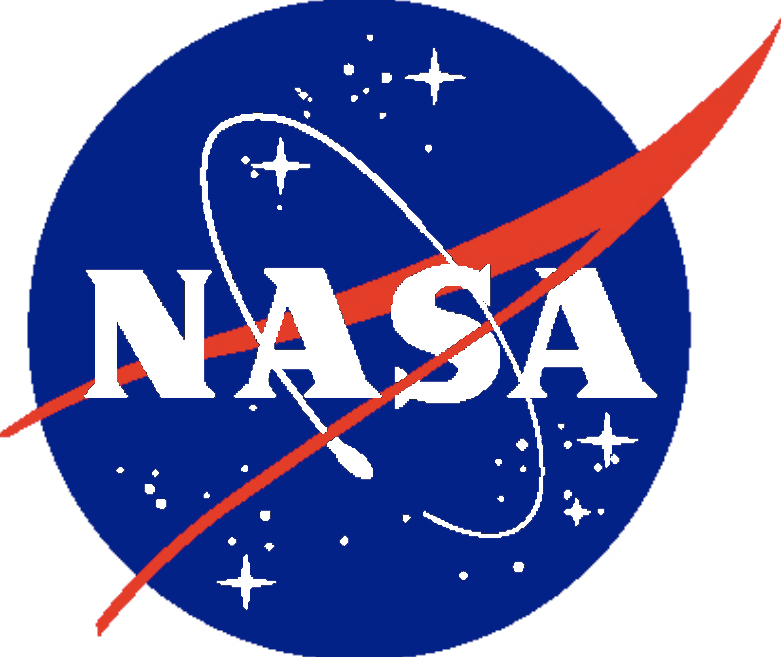 Cost-Effective: Only pay for the compute and storage needed. Easy to separate and fund by project/function.
Cost-Effective
Scalable Performance: Data Close to compute, auto scaling, elastic load balancing, scale up or down based on need.
Scalable Performance
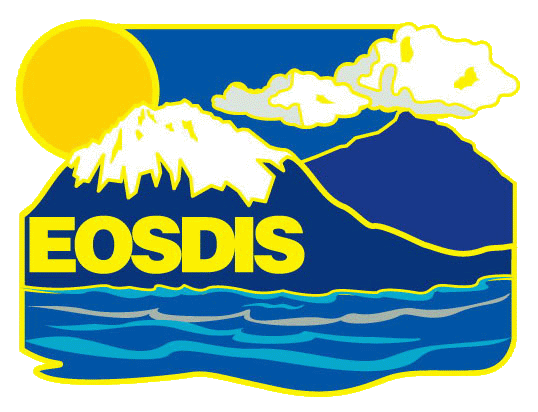 Flexibility: Maximum flexibility selecting operating systems, compute (CPU), programming languages, databases, and more based on mission need.
Flexibility
Deployment Speed: With an established cloud platform development is faster, access; to compute, storage, and IT Services requires only funding. Significantly simplifying procurement and provisioning.
Deployment Speed
Accessibility: Centralized, redundant, enterprise level holdings in the cloud allows for “additional” more effective ways of accessing extremely large datasets of new missions.
Accessibility
Cloud Evolution (ExCEL) Project
8
Cloud Benefits for Science Users
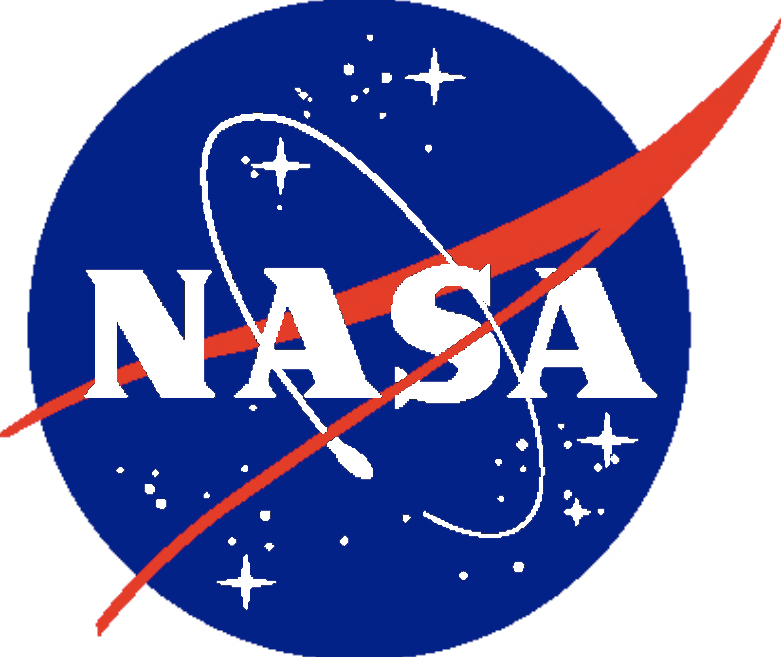 Lower Barrier of Entry: Science users will have direct access to data without having to transfer, procure, and manage systems.
Lower Barrier of Entry
Scalable Performance: Enabling dynamic scaling to throttling or bursting science processing based on need, especially effective for datasets too large for download.
Scalable Performance
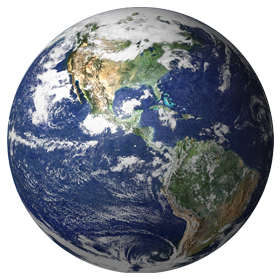 Cost: Capabilities can be purchased by science users based on need, including use of spot markets. Users do not need local data copies to conduct work.
Cost
Repeatability & Sharing: Complex processing routines can be shared, allowing science users to quickly and efficiently repeat/reprocess experiments at low cost.
Repeatability & Sharing
Promoting Science Discovery
Promoting Science Discovery: With volumes of earth science data close to scalable compute, scientist only need to bring their analysis, helping expedite science discovery.
Cloud Evolution (ExCEL) Project
9
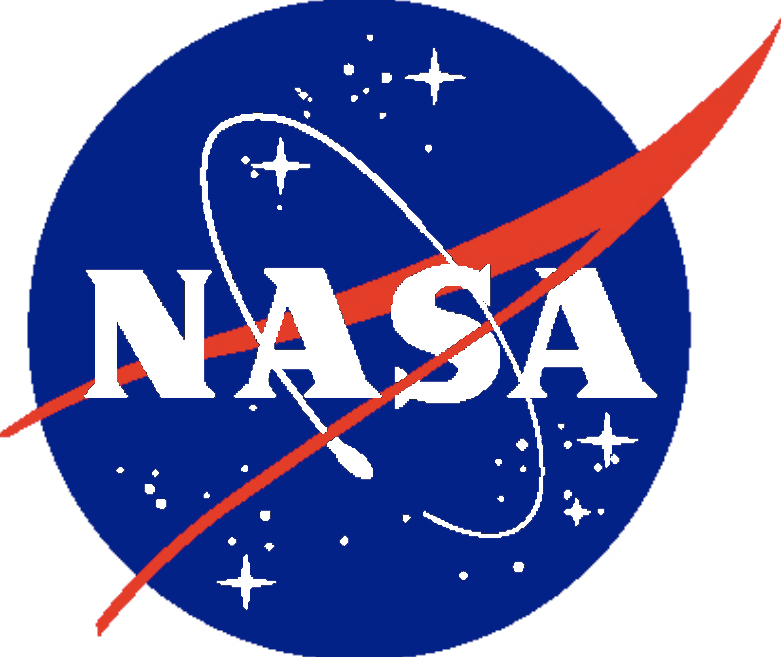 ExCEL Project Management Plan
1
ExCEL is a 12 month effort to evaluate commercial cloud technologies for foundational EOSDIS business and technical capabilities
Partners / Collaborators: 
Alaska Satellite Facility (ASF)
Marshall Space Flight Center (MSFC)
Jet Propulsion Laboratory (JPL)
U.S. Geological Survey
NASA Office of the Chief Information Officer (OCIO)
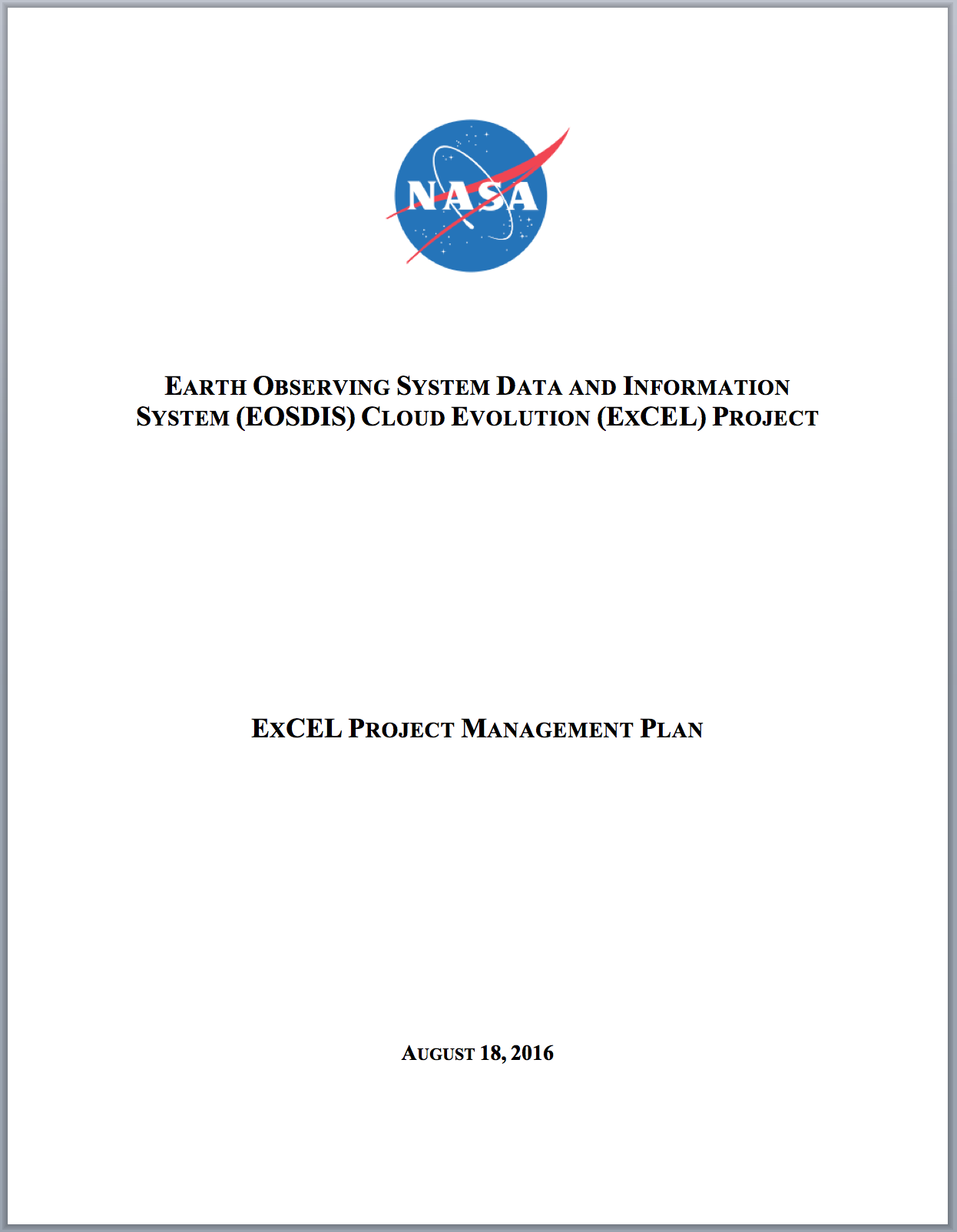 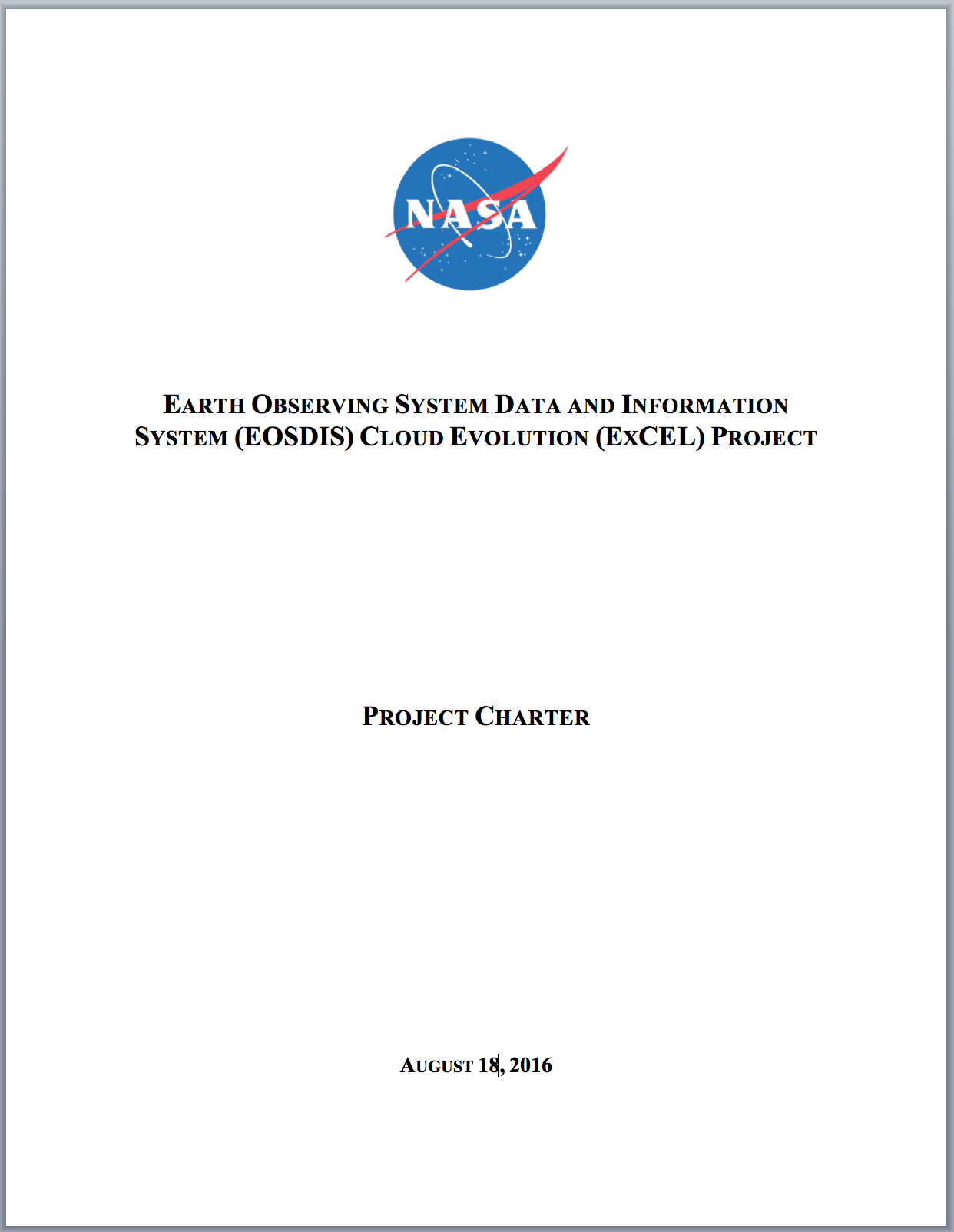 Period of Performance for core capabilities work is Sep 2016 to Sep 2017
7
Cloud Evolution (ExCEL) Project
10
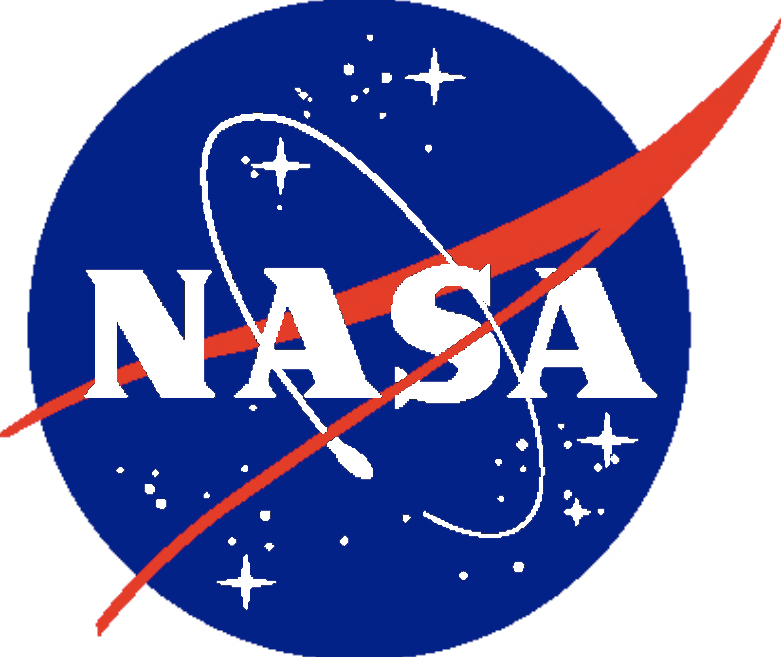 ExCEL Project Organization Chart
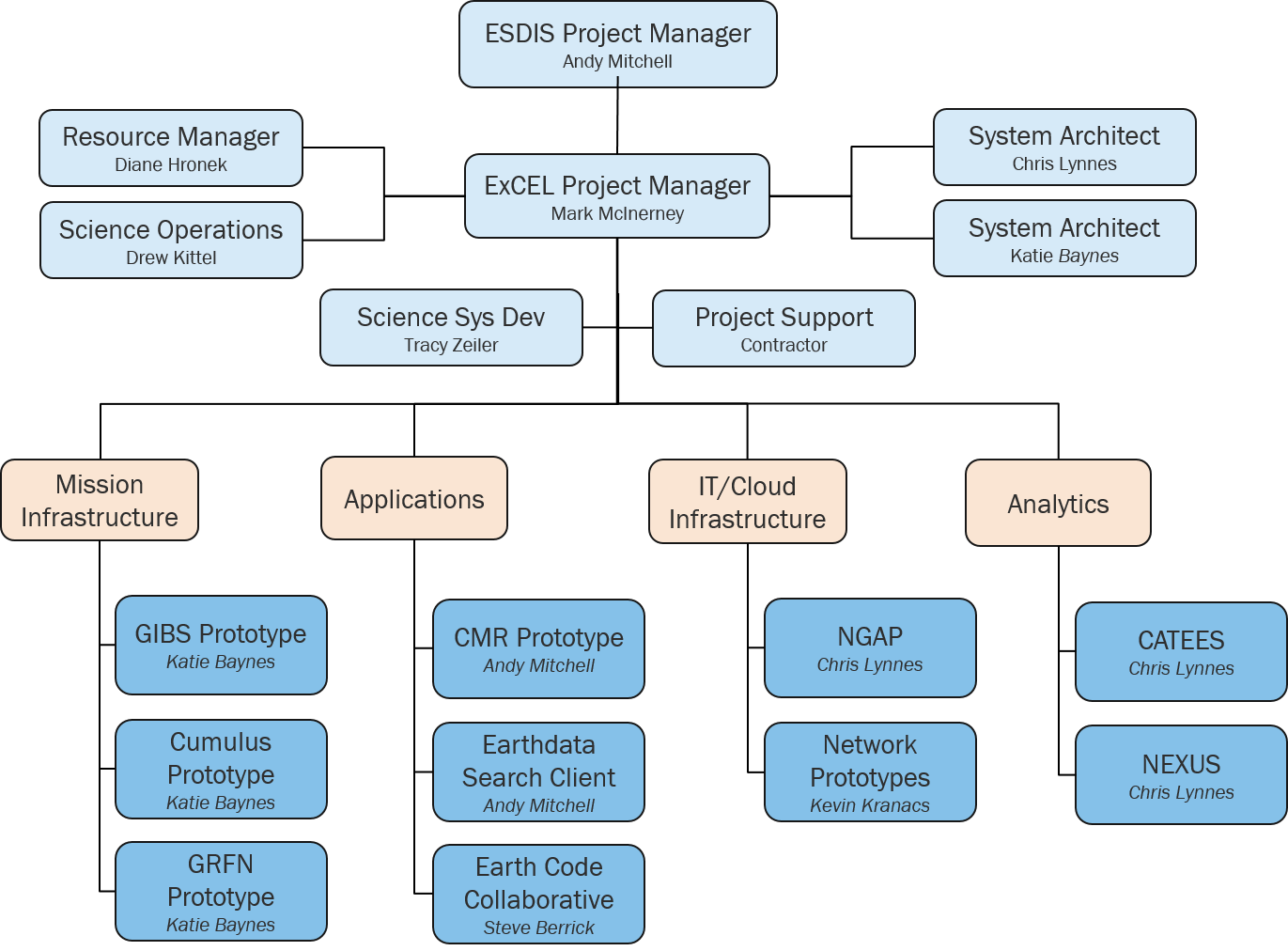 *
* Co-lead effort Between Katie Baynes and Rahul Ramachandran, Marshall Space Flight Center
Cloud Evolution (ExCEL) Project
11
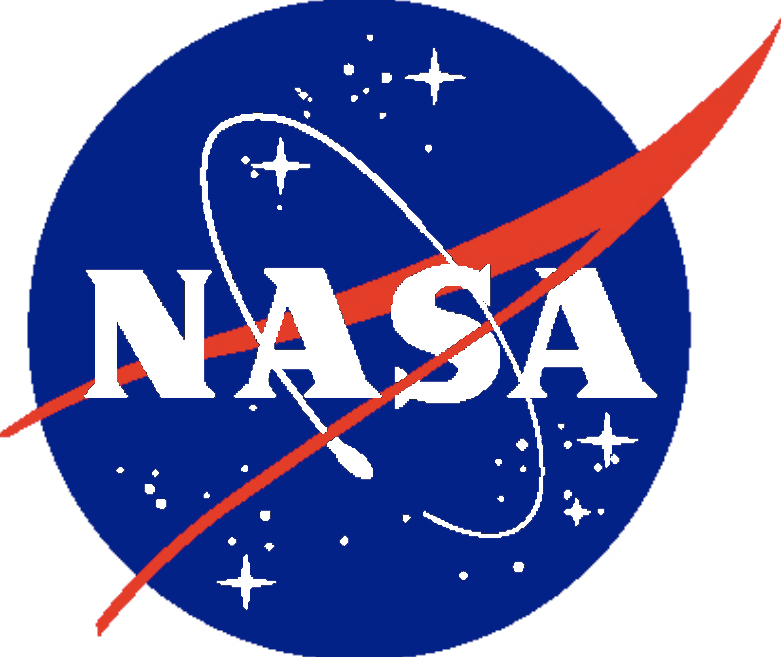 ExCEL Technical Foundational Capabilities
Data Ingest: Multi-mission, multi-disciplines data ingest into the cloud
Data Ingest
Data Management: Development/execution of information lifecycle needs of NASA mission based earth science data sets
Data Distribution
Data Management
Data Distribution: Distribution includes raw data, sub-setting, visualization, and more
AWS
NGAP
Data Archive
* Analytics
Networking
IT Security
EOSDIS Technical Capabilities
Data Archive: Preserve and protect NASA mission based earth science data assets
Analytics: Cloud based on-the-fly data analysis and API access to analytic optimized cloud storage
Platform: Cloud infrastructure capabilities on Amazon Web Services (AWS) and the EOSDIS NASA Compliant General Application Platform, including networking and IT Security
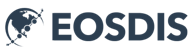 * Important, although not considered foundational in ExCEL project
Cloud Evolution (ExCEL) Project
12
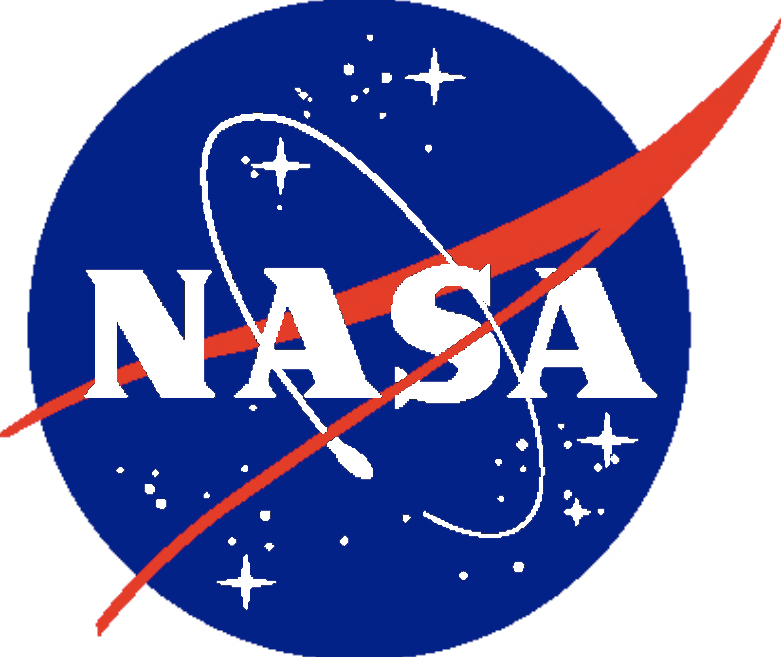 ExCEL Cloud Platform Capabilities
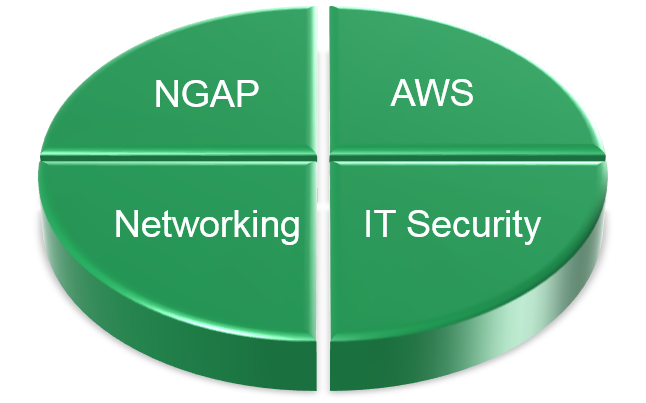 Cloud Platform Service Capabilities
Partnerships and Access to Commercial Cloud
All components of a centralized and compliant cloud infrastructure. This includes robust/flexible networking capabilities, tactical/compliance IT Security capabilities, and cloud native computing and storage distribution capabilities
Test and Operational Cloud Platforms
OCIO’s Cloud Service Program Office (CSPO) provides IT Security support, cloud infrastructure support, business level support, and contractual support to Amazon Web Services (AWS)
NASA’s Compliant General Application Platform (NGAP) is built off CSPO’s General Purpose Managed Cloud Environment (GPMCE) and provides test/operational cloud based Platform-as-a-Service (PaaS) and Infrastructure-as-a-Service (IaaS) for EOSDIS
ExCEL Cloud Platform
Capabilities
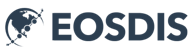 Cloud Evolution (ExCEL) Project
13
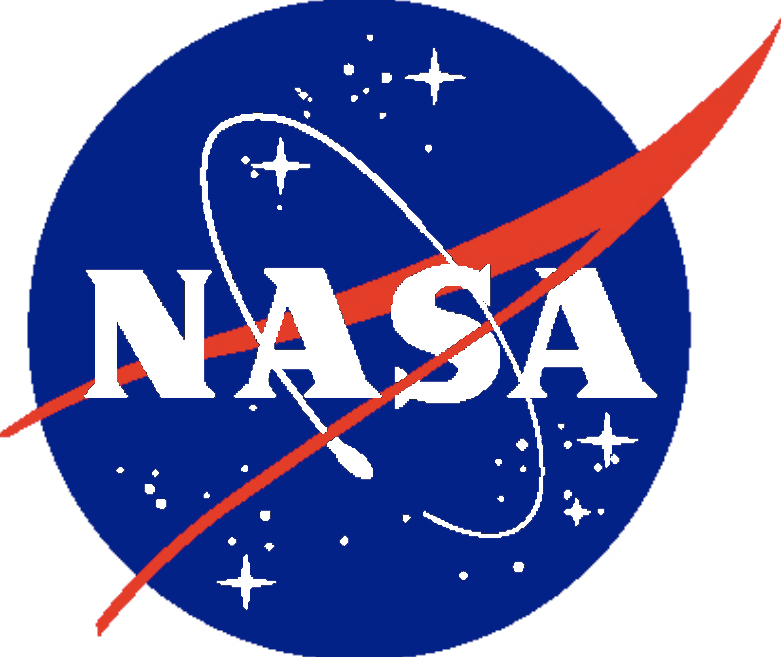 Technical Foundational Capability Mapping
Cumulus
Mapping EOSDIS technical foundational capabilities to ExCEL project prototype activates
GIBS
CMR
EDSC
Data Distribution
Data Management
Data 
Archive
Data 
Ingest
Data Management
Data Management
Data Distribution
Data Management
Prototype addressing core EOSDIS DAAC
Common Metadata Repository
Earthdata Search Client, data search
Global Imagery Browse Services
Cloud Evolution (ExCEL) Project
14
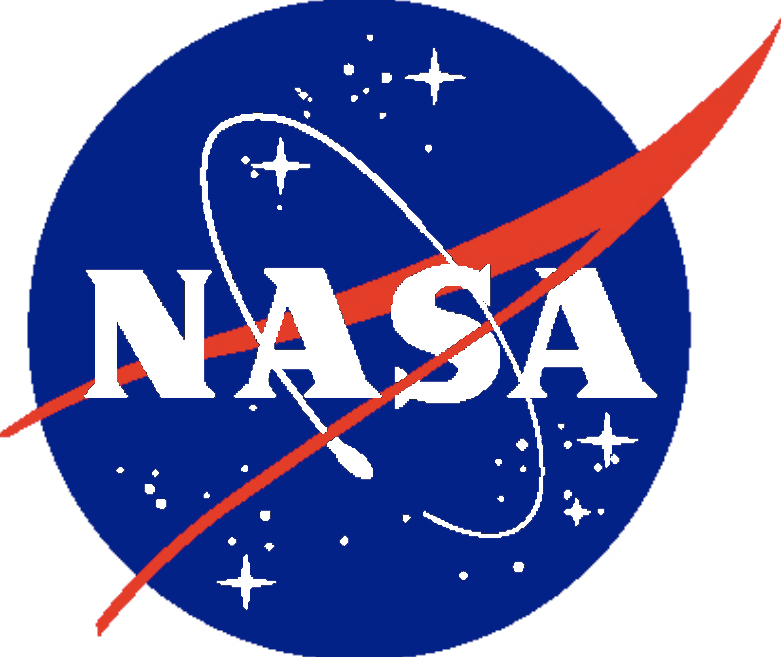 ExCEL Business Foundational Capabilities
TM
Total Economic Impact
Enterprise Governance
Cloud Resource Management Tools
A Forrester assessment and justification analysis of evolving into a cloud focused infrastructure base on four elements: benefits, costs, risks, and flexibility
Standard Operating Procedures
Establish governance processes between EOSDIS, stakeholders, and partners to effectively govern the centralized cloud platform for the EOSDIS enterprise
Automated monitoring & management tools unifying IT, security, and financial resources across the EOSDIS cloud platform
Business Management
Through governance, business management, and established tools develop procedures to operate EOSDIS in a centralized cloud platform
Establish resources and new business processes to effectively manage a centralized cloud platform at ESDIS for the EOSDIS enterprise
Business Processes
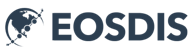 Cloud Evolution (ExCEL) Project
15
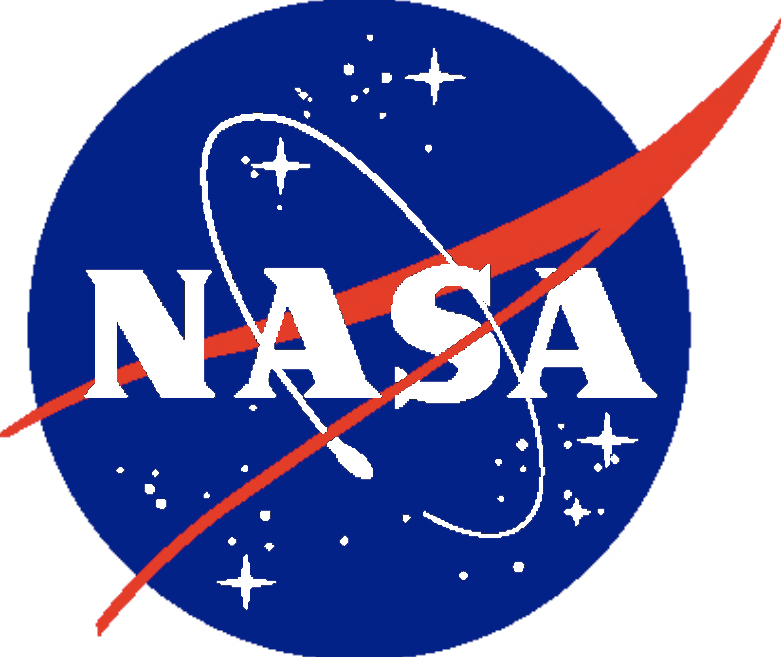 Decision Considerations
High level decision consideration for individual project prototypes and capabilities to operationalize into AWS (commercial cloud)
1
Is AWS (commercial cloud) affordable?
Cost
04
02
01
03
Is NASA IT Security compliance and tactical operations achievable in AWS (commercial cloud)?
IT Security
Is performance equal to or better than current on-premises solutions?
Performance
Can we operate “Operationally” in AWS (commercial cloud), technical and business?
Operational
Cloud Evolution (ExCEL) Project
16
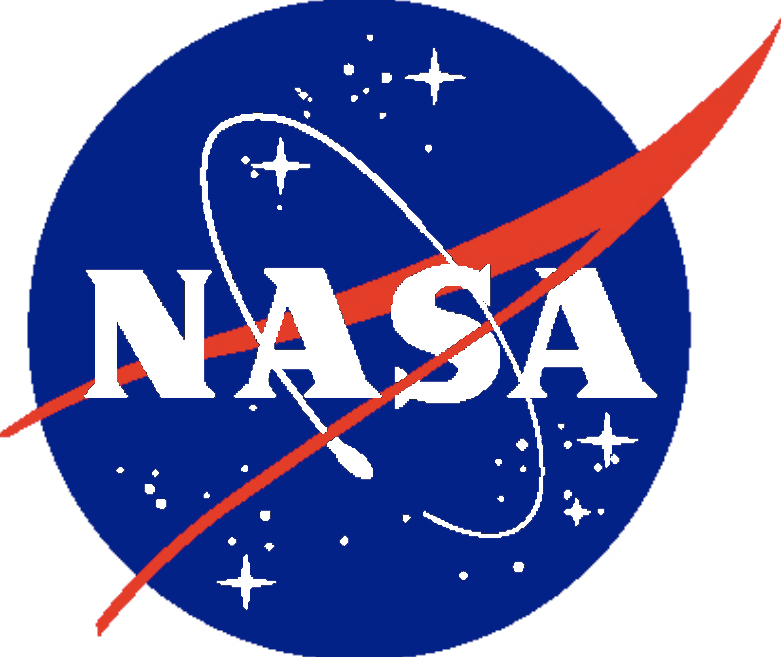 Defining Success
01
02
(03) Cloud Stand-down (?)
(02) Partial Deployment (?)
(01) Full Scale Deployment (?)
(04) Decision Point (?)
Full scale enterprise deployment of EOSDIS services and infrastructure to the cloud
Select deployment of EOSDIS services and/or infrastructure to the cloud
No EOSDIS services or infrastructure operationally migrated to the cloud
More prototyping required, or cloud hybrid, or other next steps based on ExCEL prototyping and business analysis results
Determining Project Success
Project success is determined by viable outcomes of fully completed project prototypes and business analysis.  

- or -

Technical and business results of the ExCEL project needed for stretegic decision on EOSDIS and the cloud.
03
04
Cloud Evolution (ExCEL) Project
17
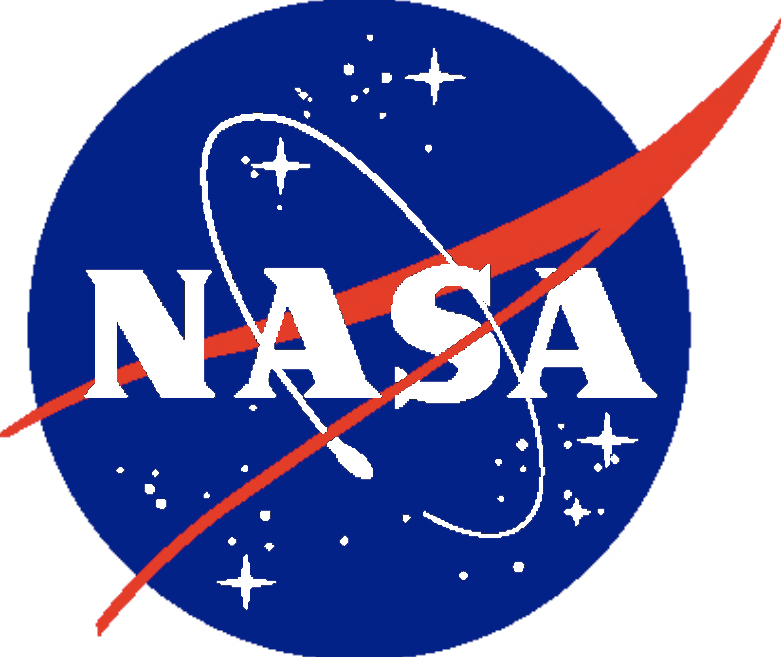 Technical Accomplishment
Hardened Amazon cloud platform developed to host EOSDIS applications (NGAP)
Operational Deployment of Earthdata Search Client (EDSC) in NGAP – September 2016
https://search.earthdata.nasa.gov
Completed prototype developed serving public science data from NGAP (AWS S3 Object Storage) [Sentinel-1 Radar Data / Prototype  NISAR Data) 
Serverless architecture prototyped for ingest archive (Phase-1 Cumulus)
Order-of-magnitude speedup achieved in cloud analytics prototype
1
7
Cloud Evolution (ExCEL) Project
18
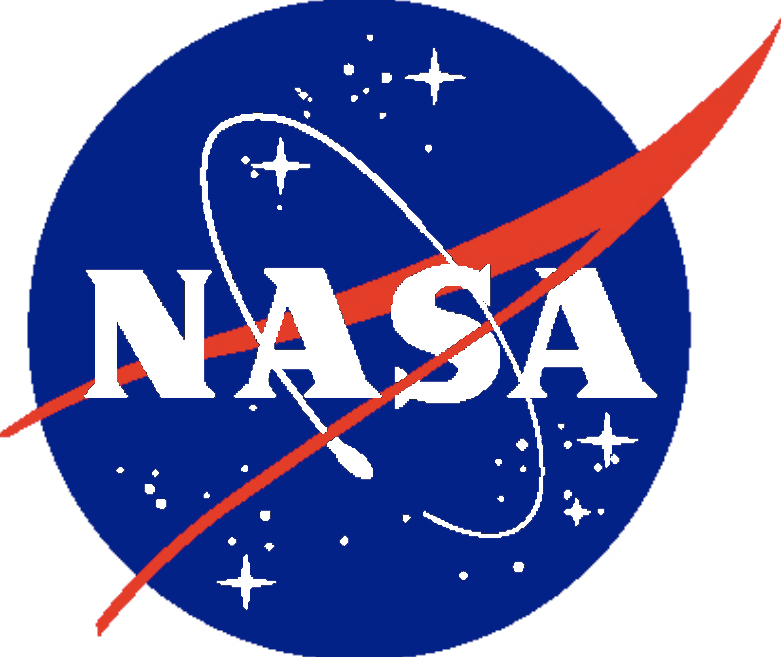 Business Accomplishments
Approval to run under NASA OCIO’s Authorization to Operate (ATO)
Achieved a 26.6% 5PB volume/time discount on AWS S3/S3IA object storage to support the prototyping activities.
Larger discounts possible based on volume/time for operations
In partnership with OCIO Cloud Service Program Office (CSPO) established automated daily/monthly cloud cost accounting.
 Tagging by AWS service and EOSDIS project/capability
Contract with Forrester for quantitative assessment of benefits, costs, risks,  and flexibility (pending)
1
7
Cloud Evolution (ExCEL) Project
19
EDSC
CMR
GIBS
Cumulus
Common Metadata Repository (CMR) prototype “scheduled” deployment April 30, 2017
Global Imagery Browse Services, “scheduled” deployment October 29, 2017
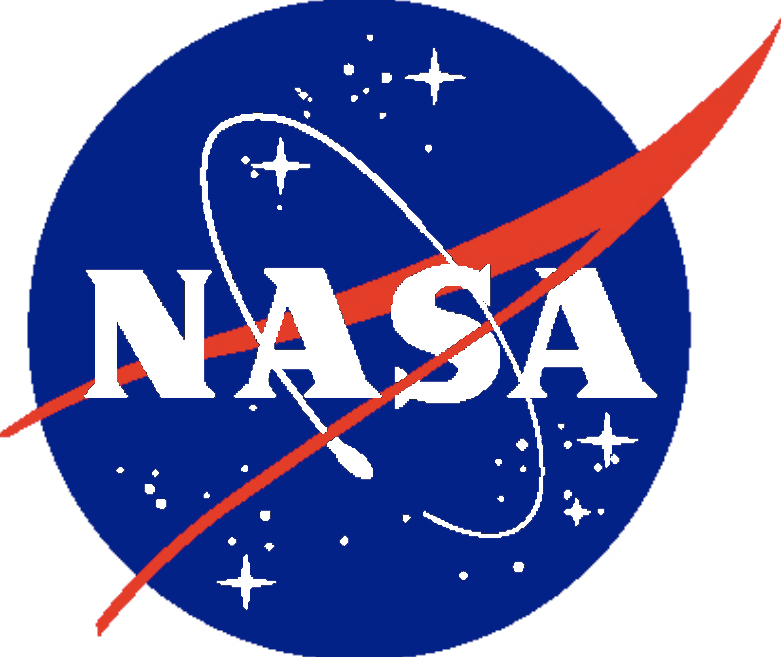 Foundational Capabilities Deployment Schedule
AUG
2017
SEP
2017
OCT
2017
NOV
2017
DEC
2017
AUG 2016
SEP
2016
OCT
2016
NOV
2016
DEC
2016
JAN
2017
FEB
2017
May
2017
JUN 2017
JUL
2017
MAR
2017
APR 2017
Today
2018
National Snow and Ice Data Center (NSIDC) End Q1 2018
Physical Oceanography (PO DAAC)
Global Hydrological Resource Center (GHRC)
Land Processes (LP DAAC)
Prototype addressing Foundational EOSDIS Distributed Active Archive Centers (DAAC) Capabilities, 4 phased Deployment
Earth Data Search Client (ESDC) prototype “deployed” to cloud September 2016
Cloud Evolution (ExCEL) Project
20
Questions?
Mark McInerney
Deputy Project Manager – Technical
Earth Science Data & Information System (ESDIS)
February 2017
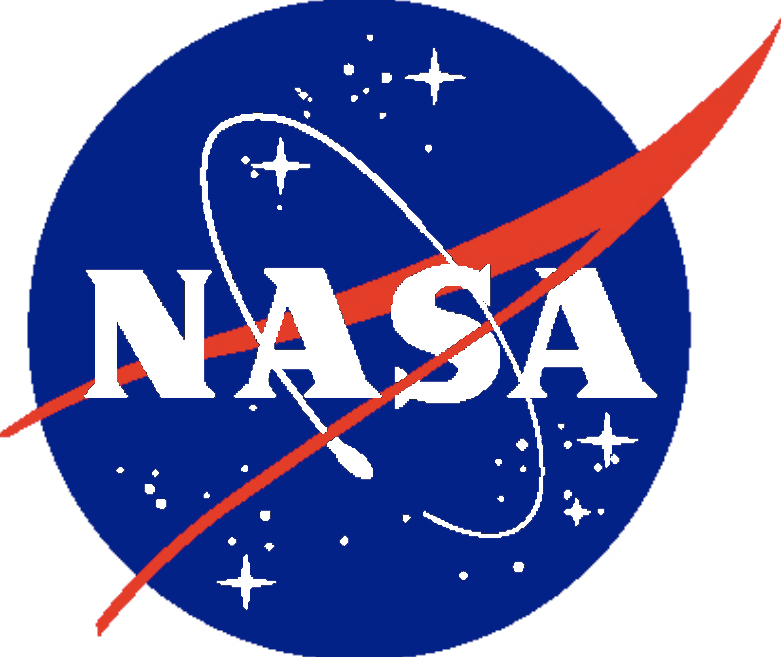 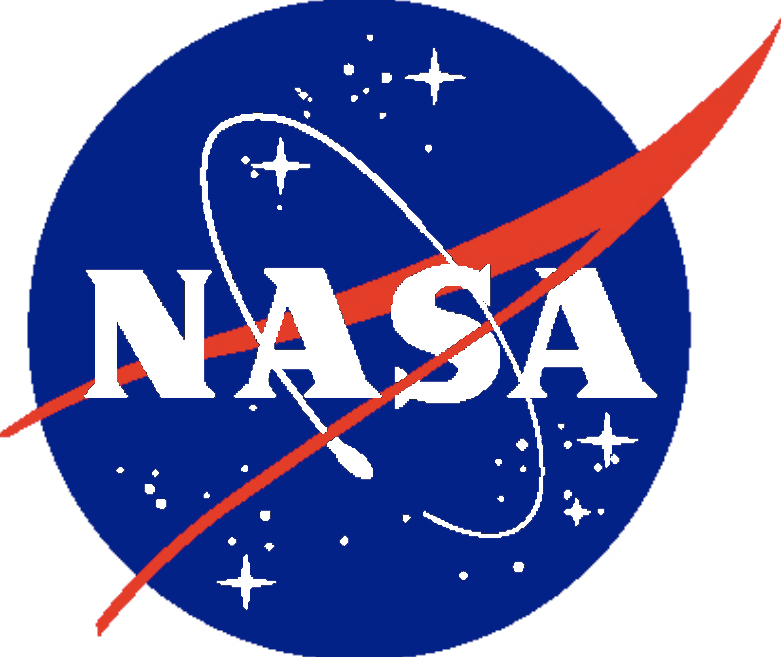 Why Amazon Web Services (AWS)
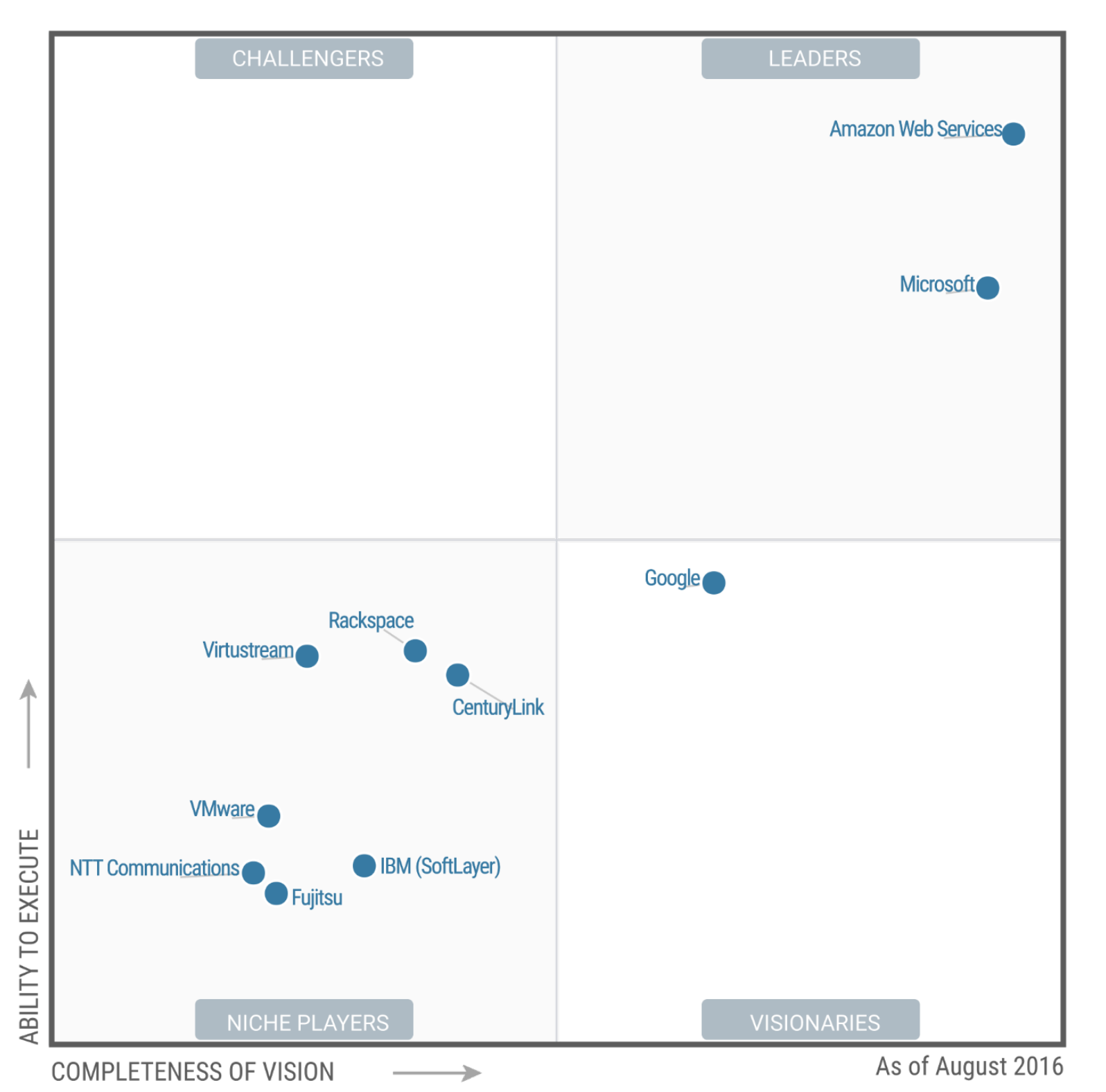 NASA OCIO Cloud Service Program Office (CPSO) currently offers Amazon Web Services.

CSPO is actively working to bring Microsoft cloud capabilities to it’s service offerings

AWS is the proven industry leader in cloud.
Gartner
Cloud Evolution (ExCEL) Project
22
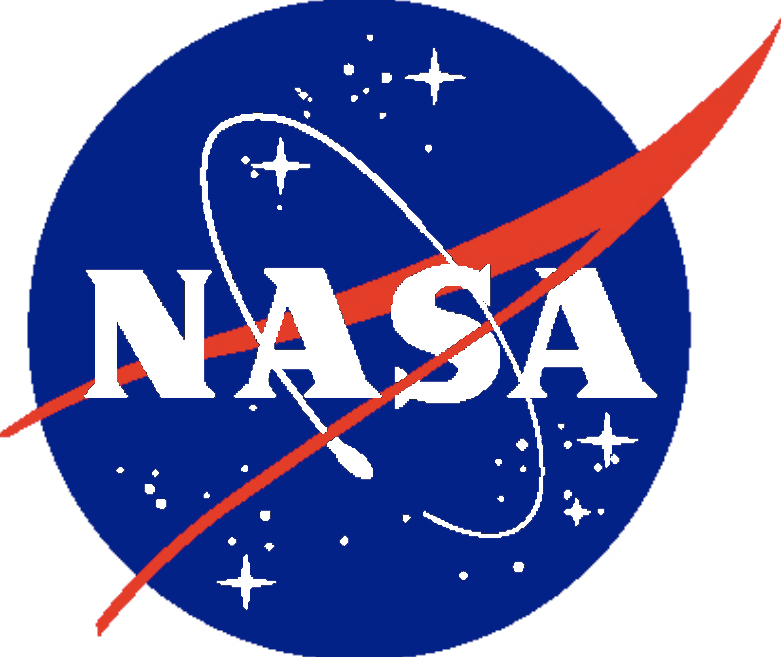 Background: Current Archive Volume
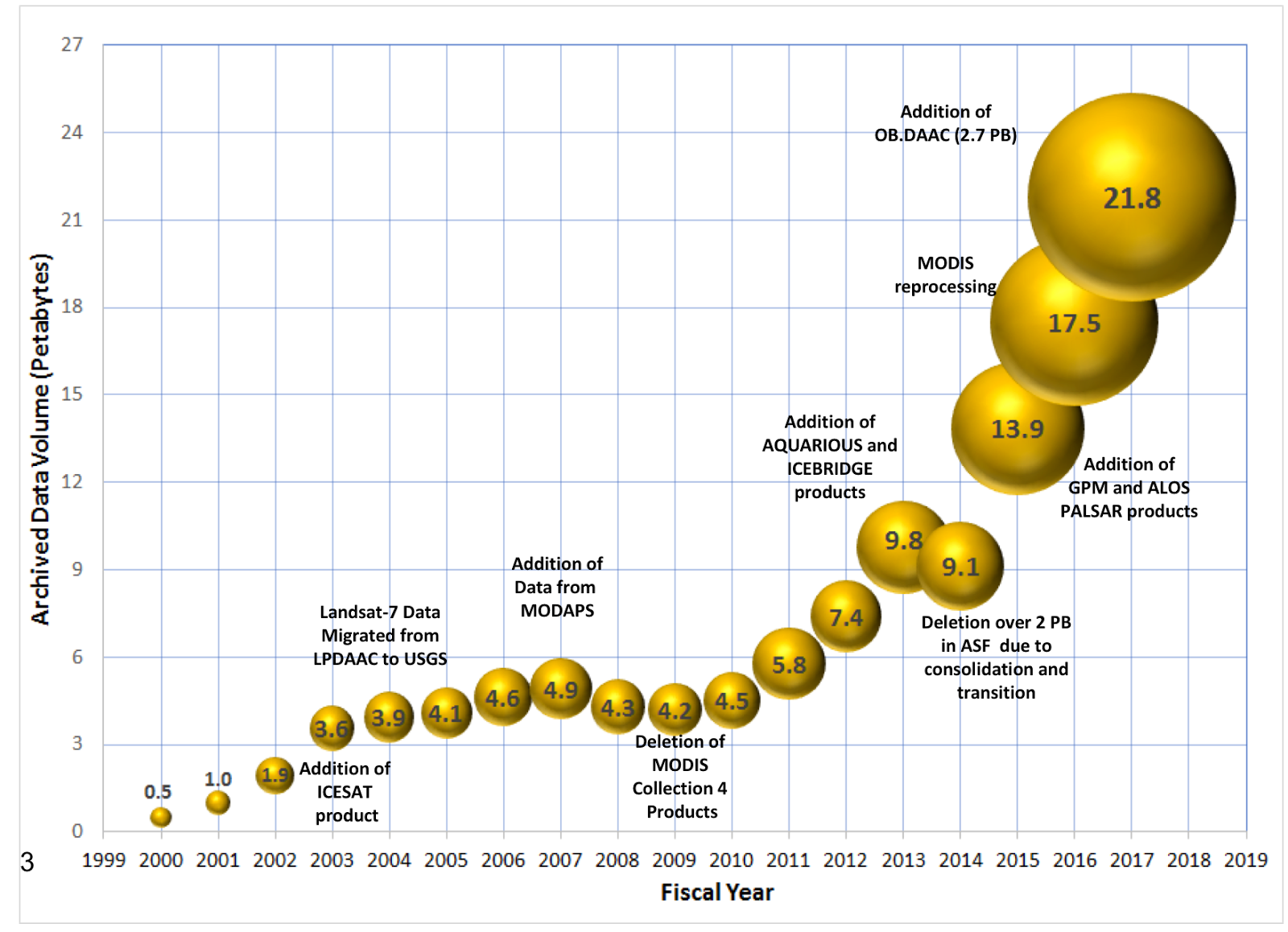 1
7
Cloud Evolution (ExCEL) Project
23
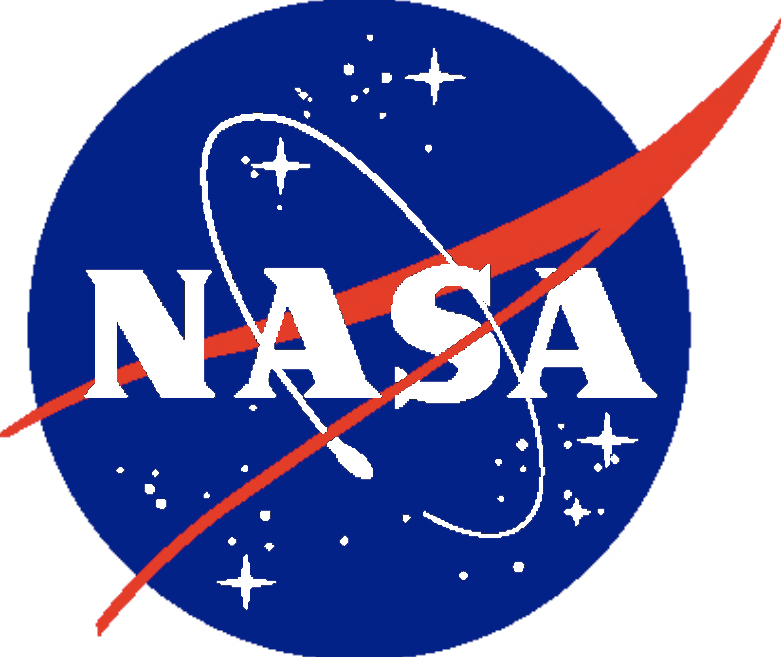 ESDIS Missions, Last 5 Years
1
7
Cloud Evolution (ExCEL) Project
24
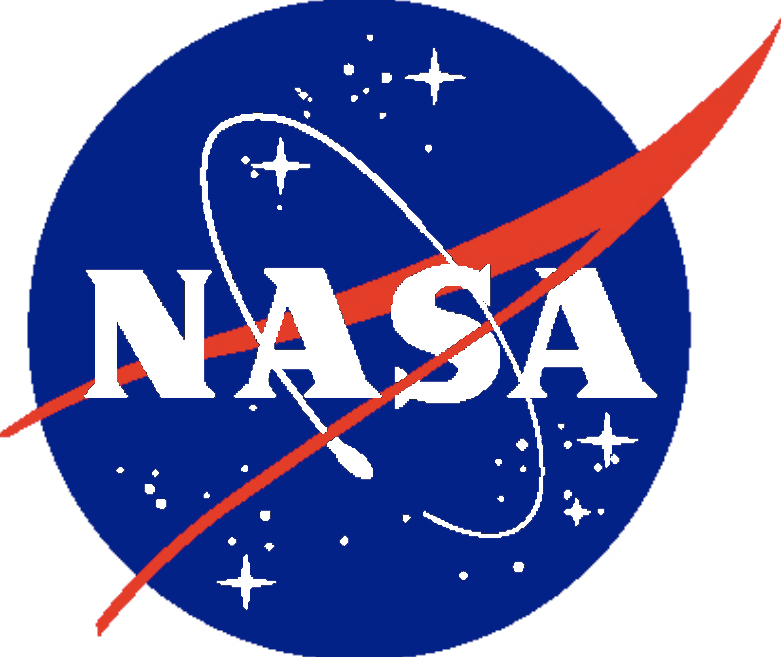 ESDIS Missions, Next 5 Years
1
7
*
Cloud Evolution (ExCEL) Project
25
ExCEL Efforts and Project Prototypes
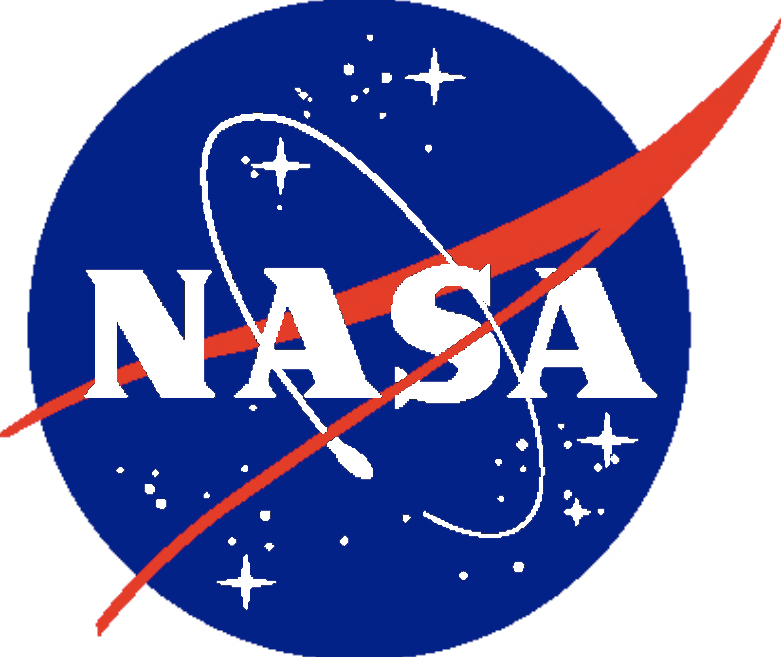 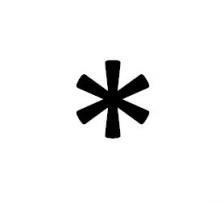 NGAP
1
NASA Compliant General Application Platform (NGAP), an operational, dev-ops, and sandbox AWS cloud based operating environment.
ASF WOS Prototype
Cumulus
Earthdata Search Client to Cloud
AWS/NGAP Web Object Storage (WOS) prototyping large volumes of mission data dynamically between AWS S3, S3-IA, and Glacier object storage.  Managed out of Alaska Satellite Facility
Prototype addressing core EOSDIS capabilities including data ingest, archive, management, and distribution of large volumes of EOS data.
2
NASA Earth Science data search by keyword and advanced filters such as time and space
3
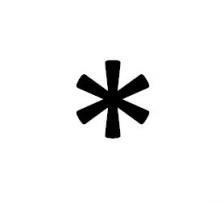 ExCEL Project
4
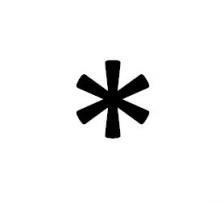 5
Getting Ready for NISAR (Preparation Prototype)
Integrated prototype of science product generation and delivery from a DAAC system focused on coupling ASF DAAC and JPL ARIA systems.
6
CATEES
7
Easy-to-use Python tools packaged to support EOSDIS cross-DAAC science workflows and analytics over large volumes of EOS data in AWS.
ECC to Cloud Study
Earth Code Collaborative (ECC) study to determine cloud ready capabilities to migrate into AWS/NGAP platform.
Cloud Evolution (ExCEL) Project
Core Prototype / Capabilities
26
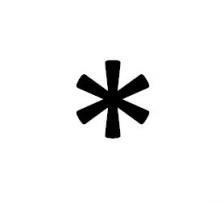 ExCEL Efforts and Project Prototypes Continued
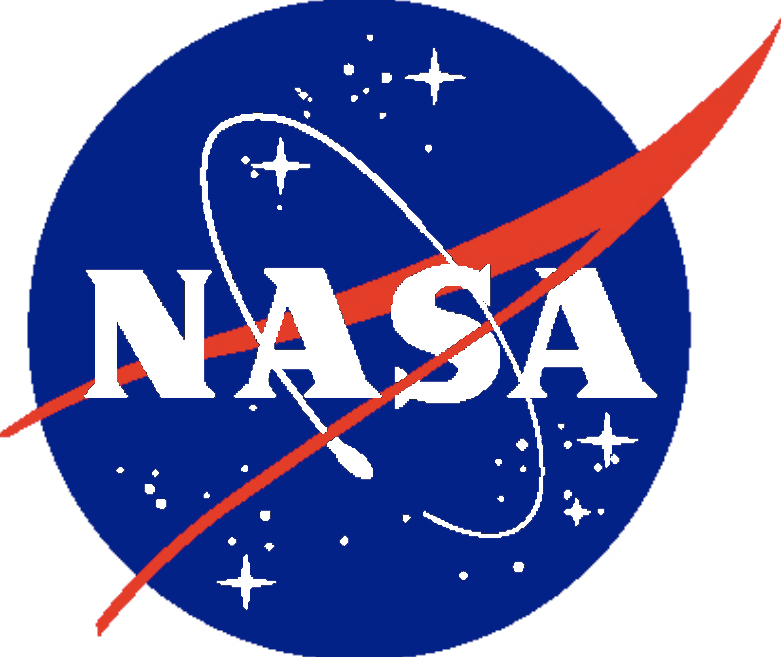 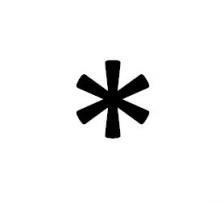 8
GIBS in the Cloud
CMR to Cloud
Earthdata Login to Cloud Study
Migrating GIBS to the AWS/NGAP Cloud based on recommendations made in the “GIBS in the Cloud Study”
Migration of the Common Metadata Repository, into the AWS/NGAP platform based on recommendations made in the CMR to Cloud study.
Study to determine and recommend migrating the Earthdata Login into AWS/NGAP cloud environment
9
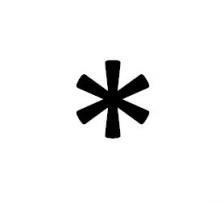 ExCEL Project
10
ExCEL Project
11
OPeNDAP/HDF Cloud Studies
12
Study to determine and recommend a cloud native integration of OPeNDAP accessing HDF5 and netCDF4 data on AWS/NGAP platform.
NEXUS
13
Prototype to accelerate end-user analysis of remote sensing data, highly parallel to better enable science discovery
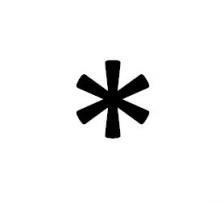 Network Prototypes
Network prototypes to test cloud security, monitoring, logging, and to perform R&D testing to help meet the goals of all ExCEL project prototypes.
Core Prototype / Capabilities
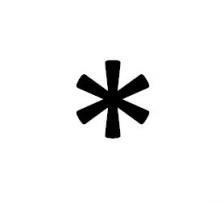 Cloud Evolution (ExCEL) Project
27